به نام خدا
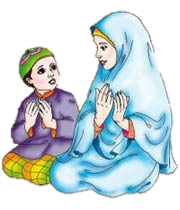 آموزش نماز
خروج
معرفی
فهرست